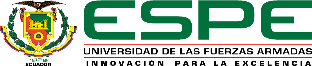 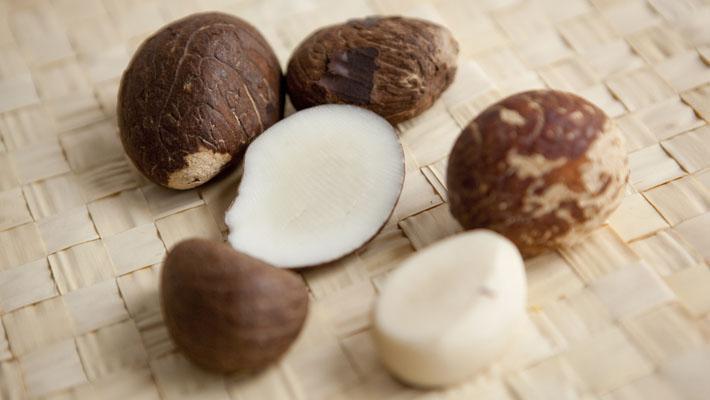 Departamento de Ciencias Económicas, Administrativas y del Comercio.
TRABAJO DE TITULACIÓN PREVIO A LA OBTENCIÓN DEL TÍTULO DE LICENCIADO EN COMERCIO EXTERIOR Y NEGOCIACIÓN INTERNACIONAL.
Análisis de la competitividad de las exportaciones de bisutería y botones elaborados de tagua de la provincia de Manabí en los mercados internacionales, período 2010-2020
AUTORES:
DIRECTOR:
Duicela Pilataxi, Julio Joel
Tipán Rosero, Erika Paulina
Ing. Taco Pizarro, Roberto Alex
PLANTEAMIENTO DEL PROBLEMA
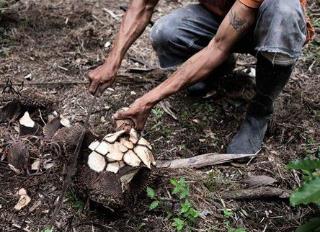 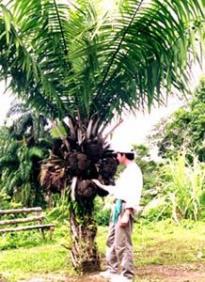 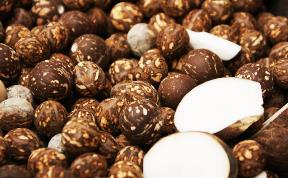 El Ecuador es un país que no cuenta con la especialización de productos terminados a base de tagua, tales como botones y bisutería, pese a contar con una gran diversidad de materia prima.
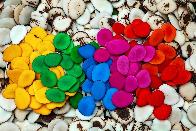 Falta de Capacitación
Deficiente Tecnología
Entidades Financieras
LIMITANTES
Falta de Apoyo
Entidades Gubernamentales
PRODUCTO ATRACTIVO EN PAÍSES EXTRANJEROS
Emergencia Sanitaria
JUSTIFICACIÓN
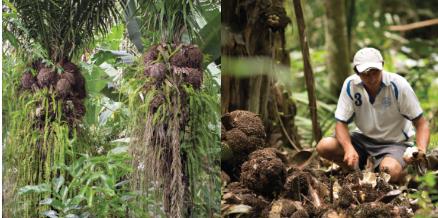 -Actividad que juega un papel indispensable en la cultura pero no en la economía del país.
-Ecuador forma parte del reducido grupo de países dedicados a la producción y exportación de la tagua.
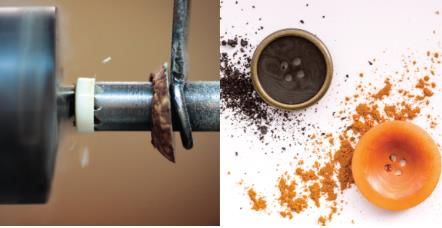 -Aprovechar y potencializar el trabajo de las comunidades.
-Mejorar las condiciones de vida de los pequeños y medianos productores
-Reactivación de la economía nacional
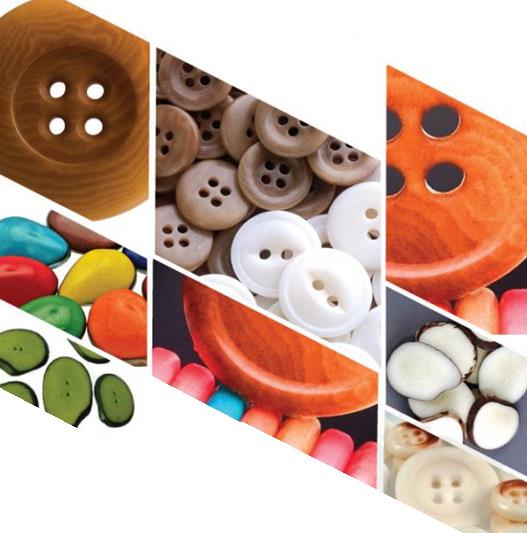 GENERAL
ESPECIFICOS
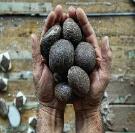 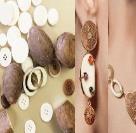 OBJETIVOS
OBJETIVO GENERAL
Analizar los factores que influyen en la competitividad de las exportaciones de bisutería y botones elaborados a base de tagua provenientes de la provincia de Manabí – Ecuador, durante el periodo comprendido entre los años 2010 y 2020.
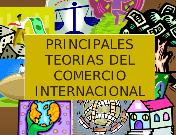 Revisar la Literatura
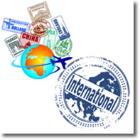 OBJETIVOSESPECIFICOS
Analizar la estructura y el comportamiento de las exportaciones
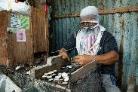 Evaluar el diagnóstico situacional del sector artesanal
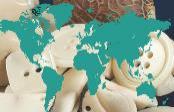 Diseñar propuestas de mejora
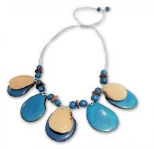 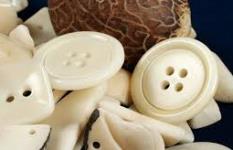 GENERAL
Factores que influyen en la generación de competitividad.
PREGUNTAS DE INVESTIGACIÓN
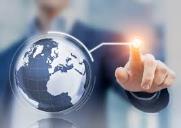 ESPECÍFICA
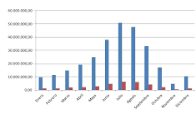 ESPECÍFICA
La competitividad es el principal factor para el posicionamiento.
Exportaciones
¿?
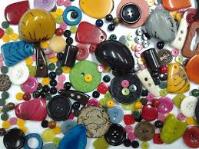 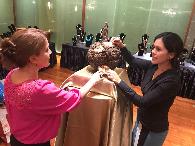 ESPECÍFICA
ESPECÍFICA
Requisitos para la demanda internacional.
Demanda internacional
Teoría de la Ventaja Comparativa
Teoría de la Ventaja Absoluta
“Un país trata de importar aquellos productos que no fabrica o fabrica en desventaja, respecto a otros y tratara de exportar aquellos en los que cuenta con ventajas”
“Aunque un país no tenga ningún tipo de ventaja absoluta en ningún bien, se dedicará a producir aquellos bienes en los que sus desventajas sean menores, es decir, los que en comparación tiene mejor ventaja para producir”
Adam Smith
David Ricardo
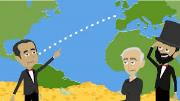 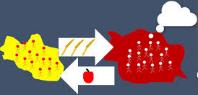 MARCO TEÓRICO
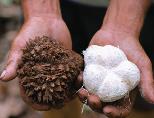 Teoría de la Ventaja Competitiva
TIPOS
“Un país o empresa posee una ventaja competitiva cuando tiene una ventaja única y sostenible respecto a sus competidores, logrando una posición competitiva en el mercado”
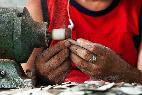 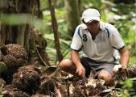 Michael Porter
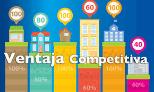 Creación de la
Ventaja Competitiva
MODELO UPPSALA
MARCO TEÓRICO
Proceso de Internacionalización
Enfoque Tradicional
Enfoque Alternativo
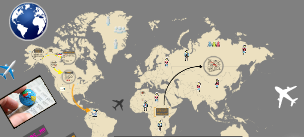 “Modelo de internacionalización de las empresas para su inserción en mercados extranjeros de manera secuencial”
ETAPAS MODELO GRADUALISTA UPPSALA
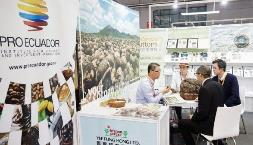 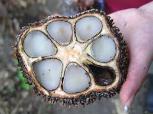 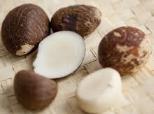 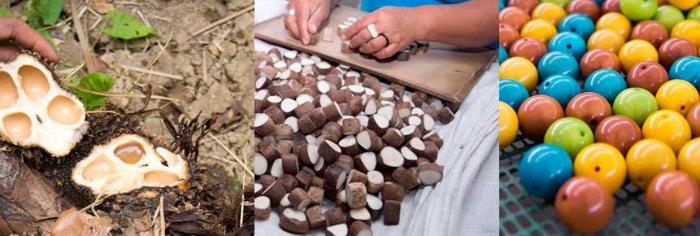 METODOLOGÍA
Tipología de la investigación
Enfoque de la investigación
Marco contextual o situacional
Por su finalidad:
Básica

Por las fuentes de información: 
Documental y de campo.

Por unidad de análisis 
Base de datos y entrevistas.

Por el control de variables: 
No experimental

Por el alcance:
Descriptiva
Mixto.
Contexto y lugar.





Delimitación temporal
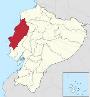 Cualitativo




Cuantitativo
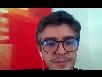 Manabí




2010-2020
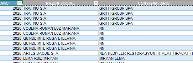 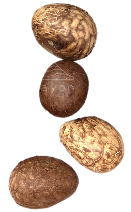 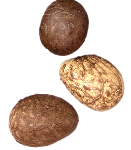 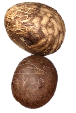 Variables de Investigación
Cobertura de las unidades de análisis
Operacionalización de las variables de investigación.
METODOLOGÍA
Nota. Elaborado por autores.
TAGUA
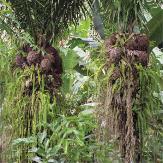 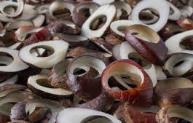 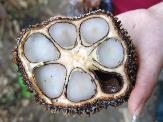 LA TAGUA EN EL ECUADOR
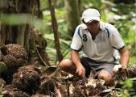 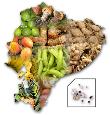 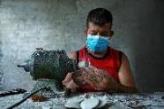 En la actualidad es una actividad marginal de la economía ecuatoriana
Cosechada y exportada desde mediados del siglo XIX
Segundo producto de exportación en el siglo XX
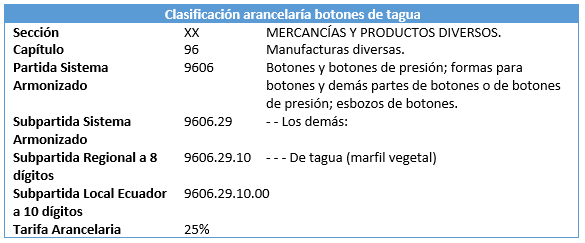 TAGUA
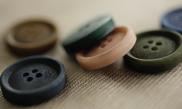 CLASIFICACIÓN ARANCELARIA
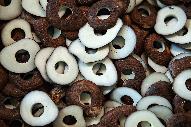 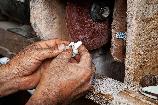 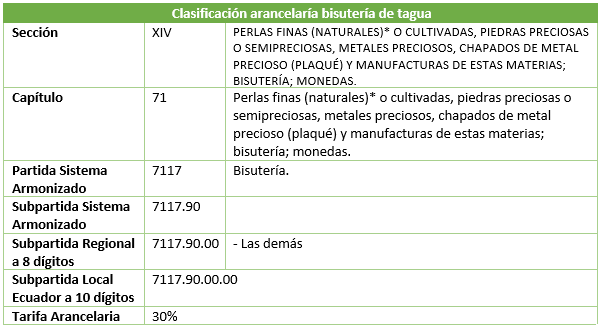 TAGUA
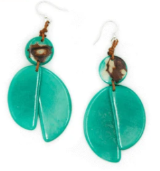 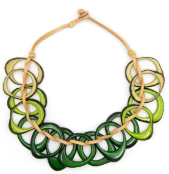 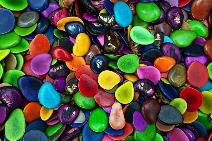 Documentos de Soporte
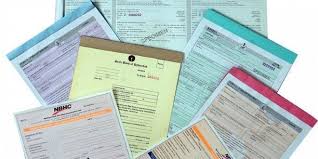 REQUISITOS NACIONALES
Productos Sustitutos
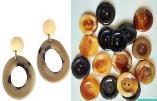 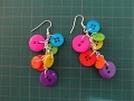 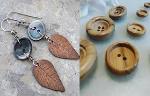 Productos de origen animal
Productos de origen vegetal
Productos a base de polímeros
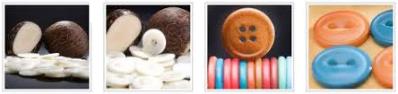 Botones de Tagua
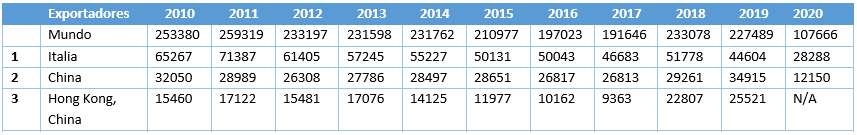 PRINCIPALES PAÍSES EXPORTADORES
Bisutería de Tagua
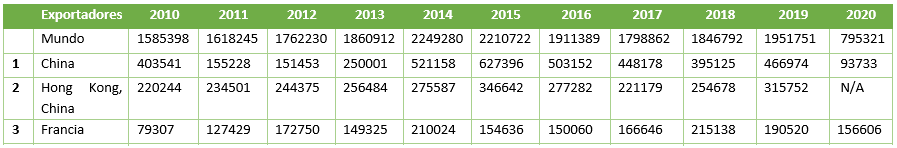 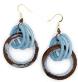 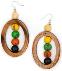 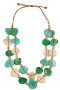 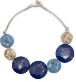 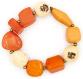 Nota. Información obtenida en  (Centro de Comercio Internacional, 2020).
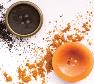 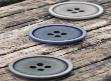 Botones de Tagua
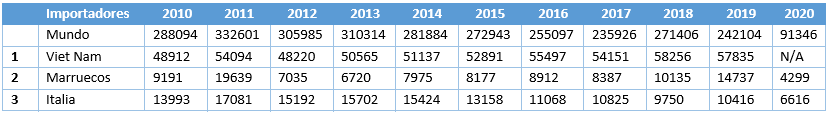 PRINCIPALES PAÍSES IMPORTADORES
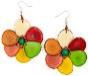 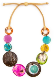 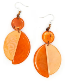 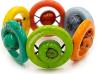 Bisutería de Tagua
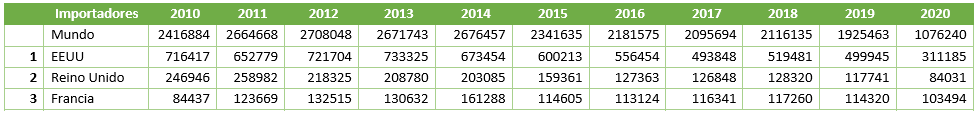 Nota. Información obtenida en  (Centro de Comercio Internacional, 2020).
DERECHOS DEADUANA
Países importadores de botones de tagua
Países importadores 
de bisutería de tagua
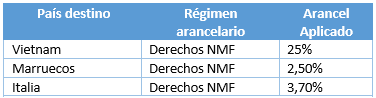 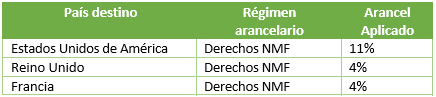 Exportadores ecuatorianosde botones de tagua
Exportadores ecuatorianosde bisutería de tagua
INDUSTRIA 
ECUATORIANA
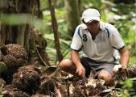 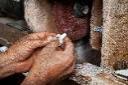 Nota. Información obtenida de: (Cobus Group Commercial Business, 2020).
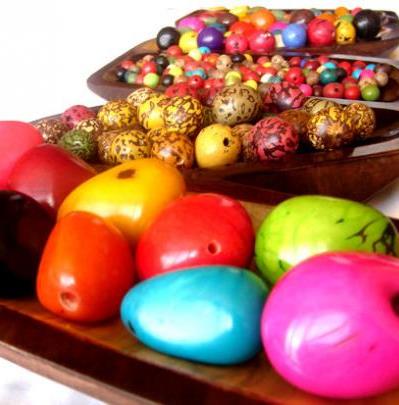 Acuerdo Alcance Parcial.
ACUERDOS COMERCIALES
Acuerdo de libre comercio.
Tratado de Libre Comercio CAN-UE. 
AAP.CE 59: MERCOSUR-Colombia, Ecuador, Venezuela.
FTA Reino Unido-Países Andinos.
Acuerdo Regional – Preferencial arancelaria regional AR.PAR 4. 
AAP.R 29: Ecuador-México.
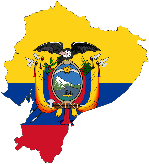 Acuerdo de no reciprocidad
Sistema generalizado de preferencias (SGP).
Influencia de covid-19 en las exportaciones de botones de tagua.
CONTEXTO PANDEMIACOVID-19
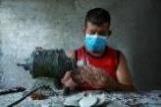 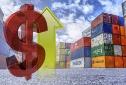 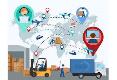 Influencia de covid-19 en las exportaciones de bisutería de tagua.
Nota. Información obtenida de: (Cobus Group Commercial Business, 2020).
Botones de Tagua
EVOLUCIÓN 
EXPORTACIONES
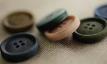 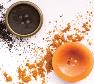 Bisutería de Tagua
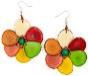 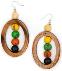 Nota. Información obtenida de: (Cobus Group Commercial Business, 2020).
Botones de Tagua - Manabí
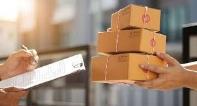 Bisutería de Tagua - Manabí
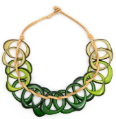 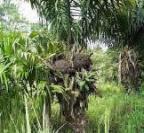 RÉGIMEN DEEXPORTACIÓN
Bisutería de Tagua - Manabí
Teoría de la Ventaja Competitiva
PAÍS
DESTINO
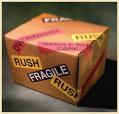 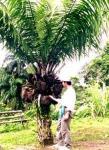 “Un país o empresa posee una ventaja competitiva cuando tiene una ventaja única y sostenible respecto a sus competidores, logrando una posición competitiva en el mercado”
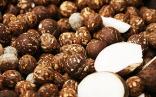 Nota. Información obtenida de: (Cobus Group Commercial Business, 2020).
Proyección botones de tagua
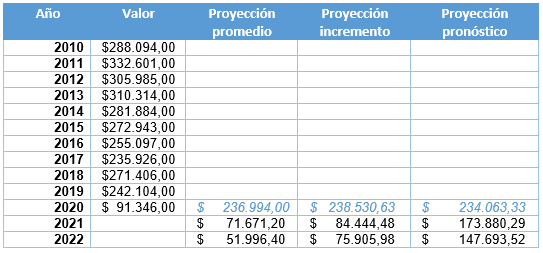 DEMANDA 
INTERNACIONAL
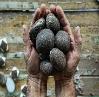 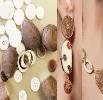 Proyección bisutería de tagua
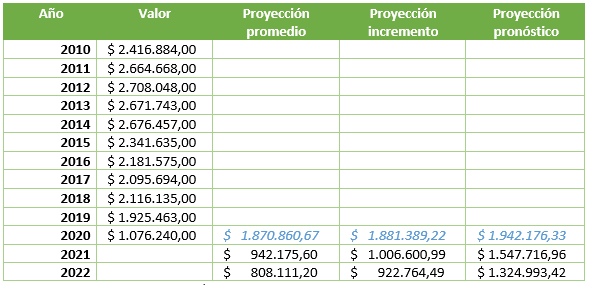 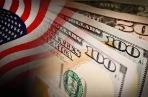 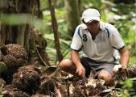 Nota. Información obtenida de: (Cobus Group Commercial Business, 2020).
Bisutería de tagua
Botones de tagua
ANÁLISIS CUALITATIVO
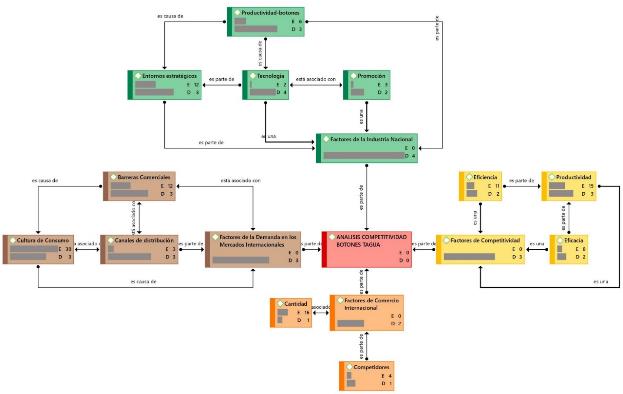 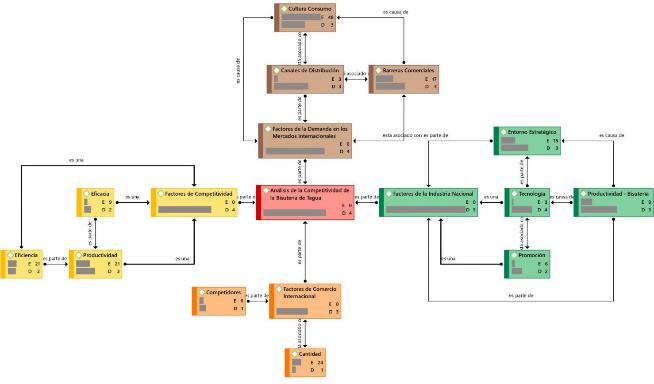 La competitividad como factor para el posicionamiento en mercados extranjeros.
La calidad de la tagua en botones y bisutería.
FACTORES
LIMITANTES
ANALISIS INTERNO
INDUSTRIA NACIONAL
Entorno estratégico, tecnología, promoción y productividad de botones y bisutería.
-Producción.
-Comercialización
FODA
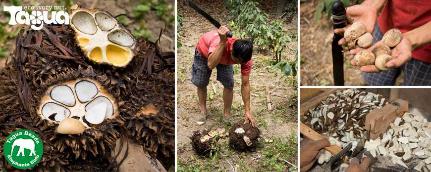 TENDENCIA
>PAÍSES DESTINO
BARRERAS COMERCIALES
DEMANDA INTERNACIONAL
-Cultura de consumo inclinada a los productos de carácter ecológicos. 
-Producto tiende a ser novedoso y enriquecedor
-EEUU
-Países europeos
Estándares internacionales, como el color y diseño
FACTORES INTERNOS
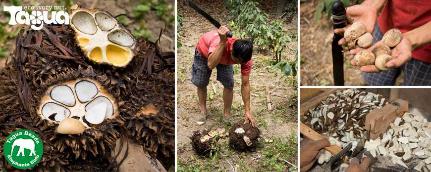 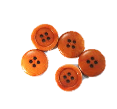 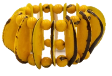 COMPETITIVIDAD
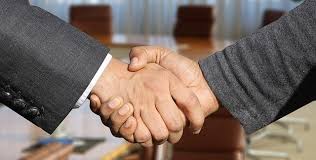 FACTORES EXTERNOS
PROPUESTAS
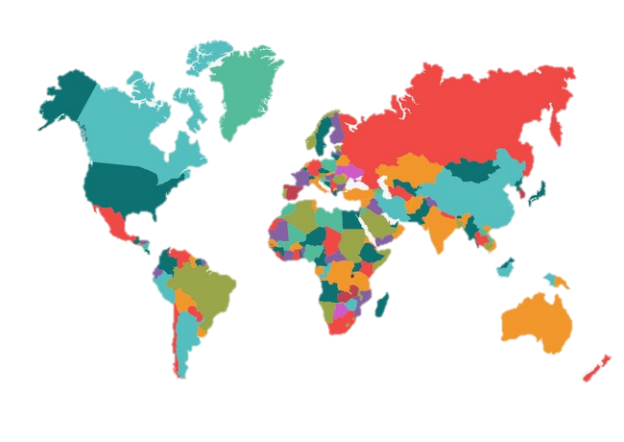 Estrategia Competitiva
Estrategia con enfoque de diferenciación.
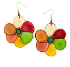 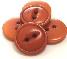 INCREMENTAR LA COMPETITIVIDAD
Propuesta de Valor a la Industria de tagua.
Marca Solida.
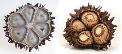 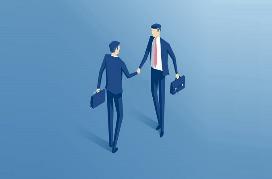 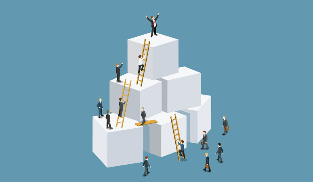 Rol del exportador
Aliados
INCREMENTAR LA COMPETITIVIDAD
Aliados
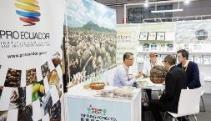 INCREMENTAR LASEXPORTACIONES
Rol del 
Exportador
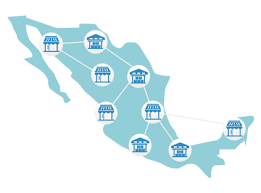 2. COVID-19
4.  Tagua
Impacto negativo en las exportaciones de botones y bisutería de tagua.
Fuente de generación de empleo.
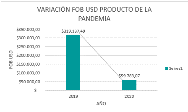 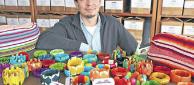 CONCLUSIONES
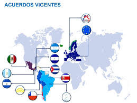 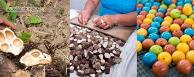 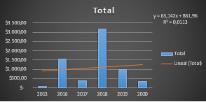 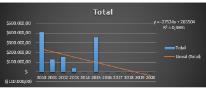 3. Industria nacional de botones y bisutería de tagua
1. Exportaciones esporádicas.
5. Acuerdos Comerciales
Modelo de Uppsala.
Limitantes en su producción y comercialización.
Incremento de su competitividad.
2. Política comercial
4. Concepto
Asistencia y participación en ferias internacionales, ruedas de negocios y misiones comerciales.
-Aspecto cultural.
-Carácter ecológico y sostenible.
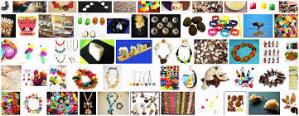 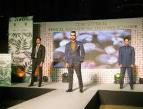 RECOMENDACIONES
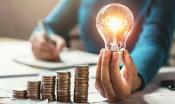 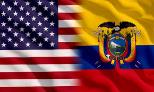 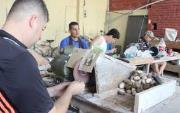 3. Programas de financiamiento
5. EEUU
1. Exportadores
Fortalecimiento de las relaciones comerciales.
Propuesta planteada como actividades claves.
Mayor capacidad en la promoción de su oferta exportable.